IX.0	 Gestural Experiments
Mar.20
Embodied AI
Stumpy: AI Lab, U Zurich
„Cheap design“
e  = time
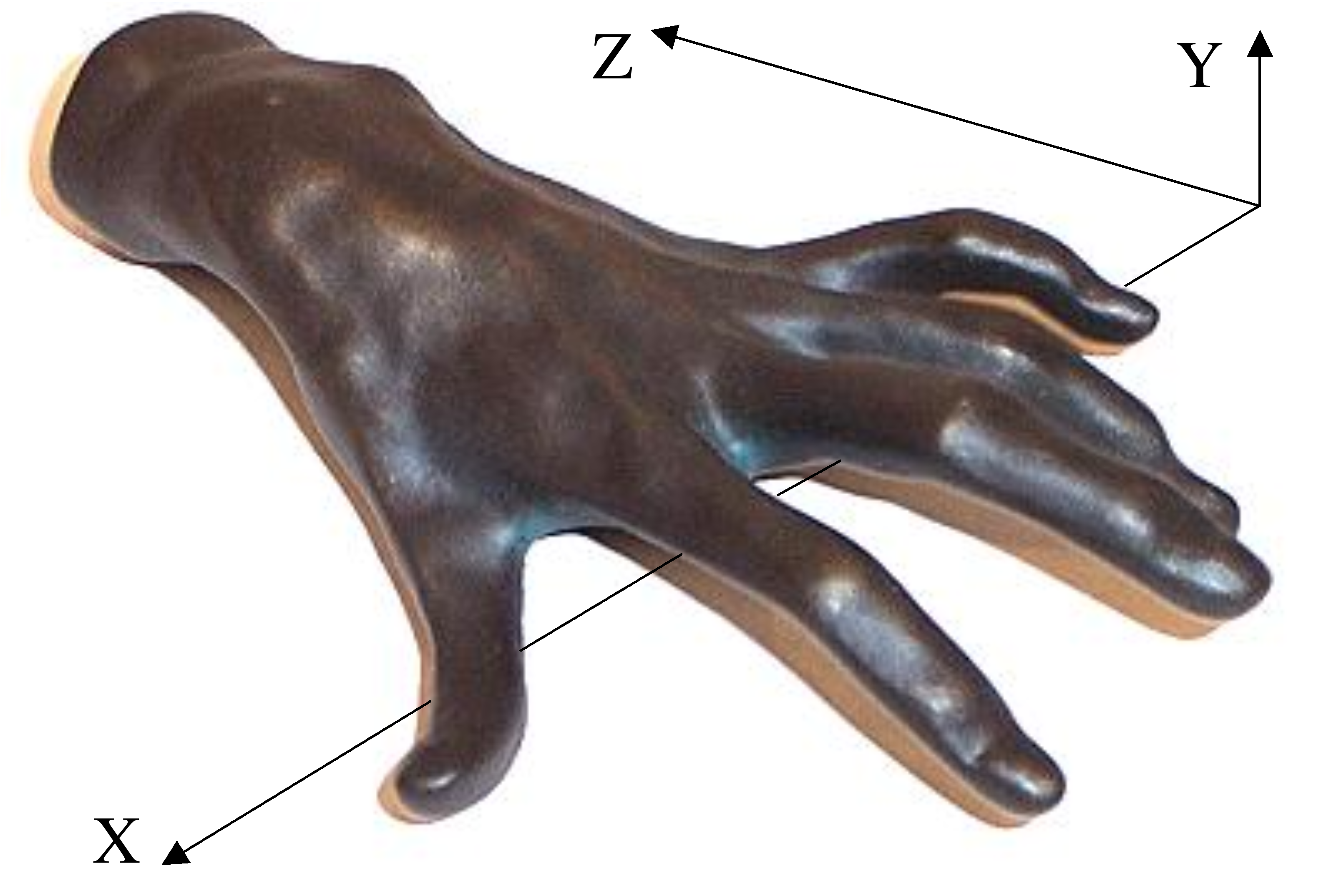 y
z


(t
)
(t
)
6
6


(t
)
(t
)
5
5


(t
)
(t
)
4
4


(t
)
(t
)
3
3




(t
)
(t
)
(t
)
(t
)
x
2
2
1
1
One hand      product  = 123456 of 6 gestural curves in space-time (x,y,z;e) of piano

j = 1, 2, ... 5: tips of fingers
j = 6: the carpus
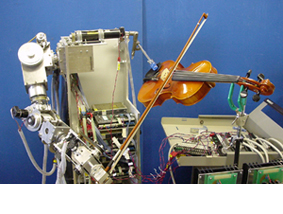 Koji Shibuya‘s Ryukoku
violin robot
Honda‘s Asimo
Compressorhead Ace
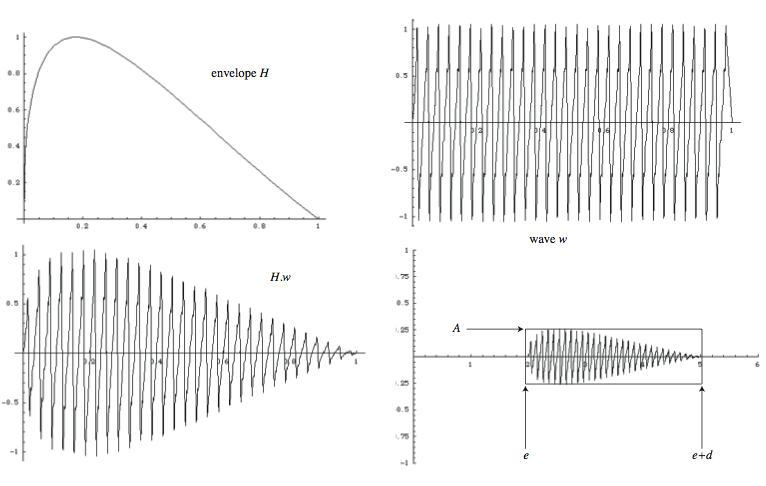 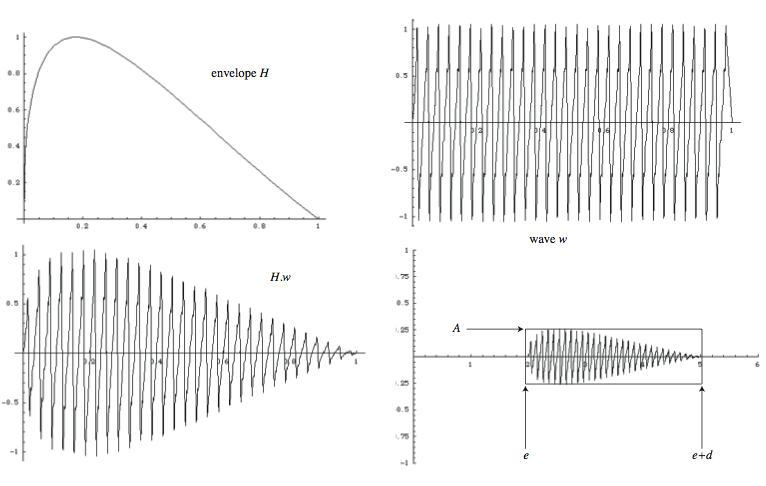 envelope H
+
=
wave w
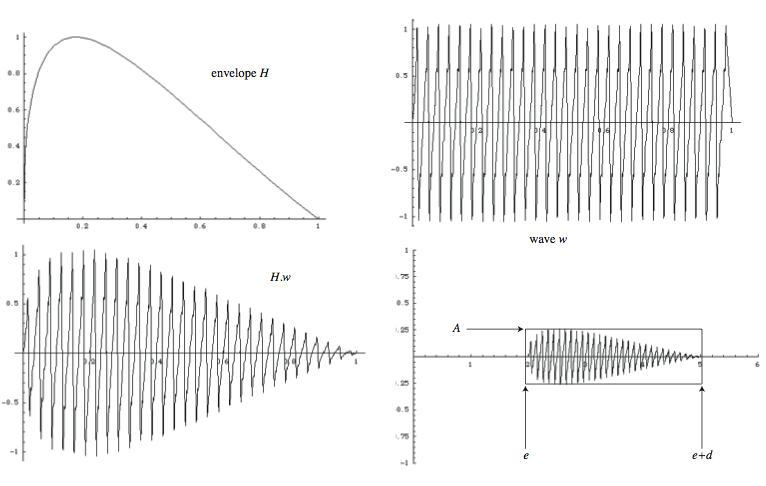 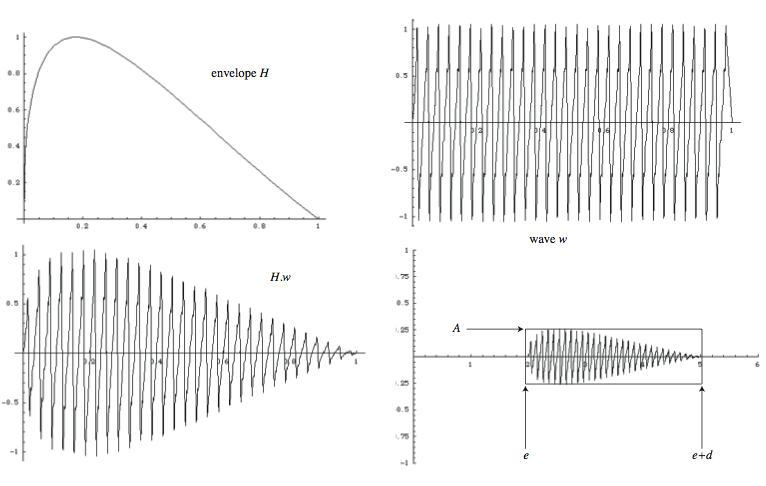 w. H
support
Sound anatomy
Classical Joseph Fourier (partials/overtones) ~ 1800
shift and squeeze
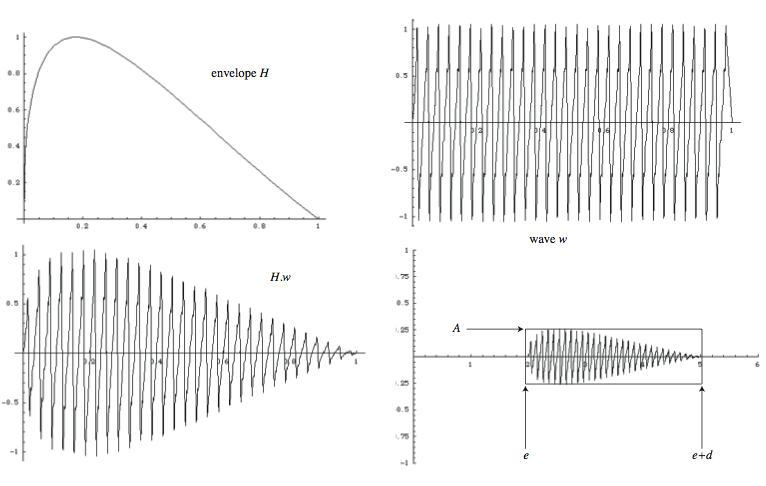 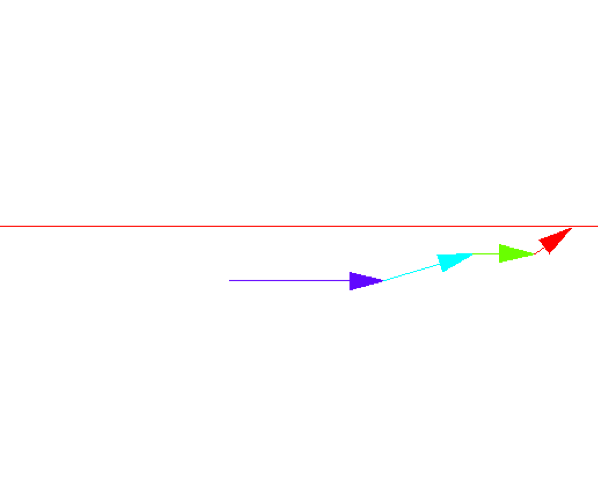 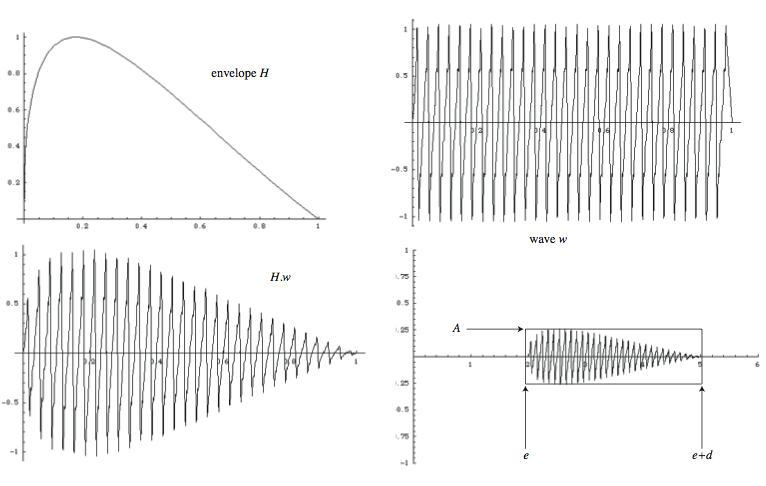 2nd partial
= 2nd overtone
amplitudelength of arrow
wave w
time
phase (angle)
fundamental= 1st partial
= 1st overtone
Sound anatomy
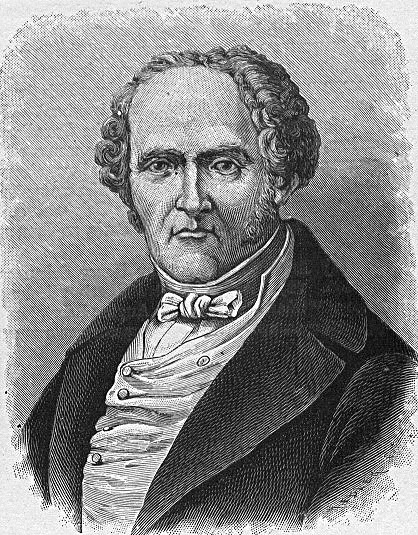 Classical Joseph Fourier (partials/overtones) ~ 1800
every periodic function!!!
w(t) = Ac + A1 sin(2.ft+Ph1) + A2 sin(2.2ft+Ph2) + A3 sin(2.3ft+Ph3) +...
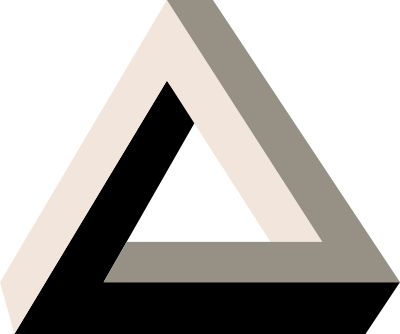 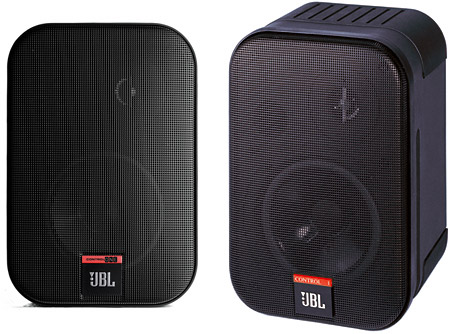 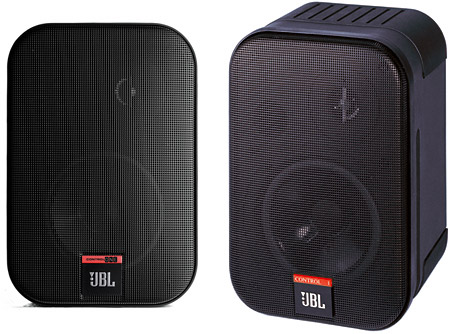 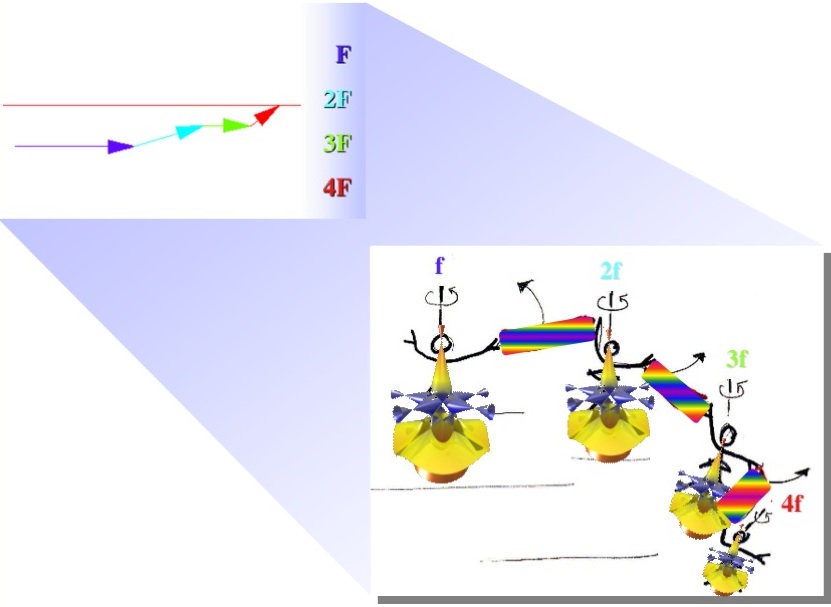 f(t) =  n an ei2nt
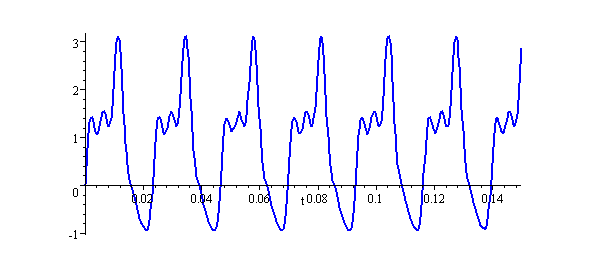 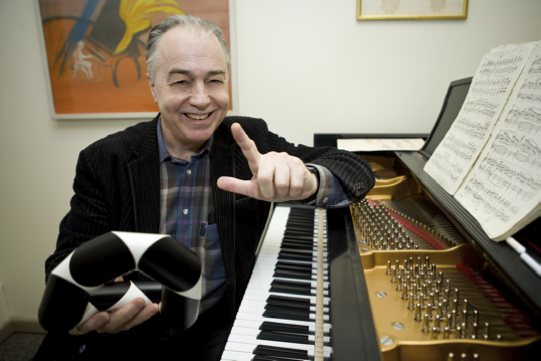 2009: Dancing the Violent Body of Sound
Schuyler Tsuda
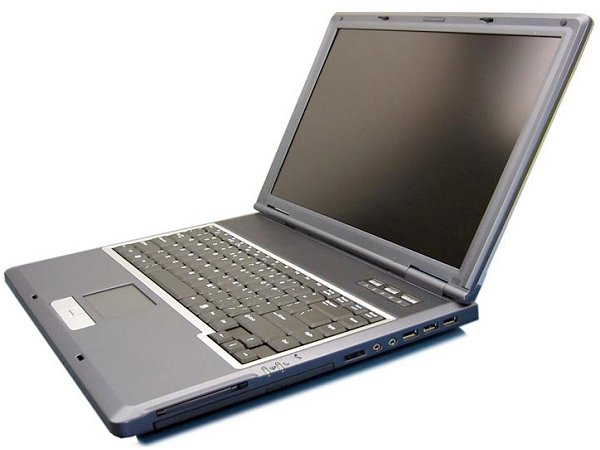 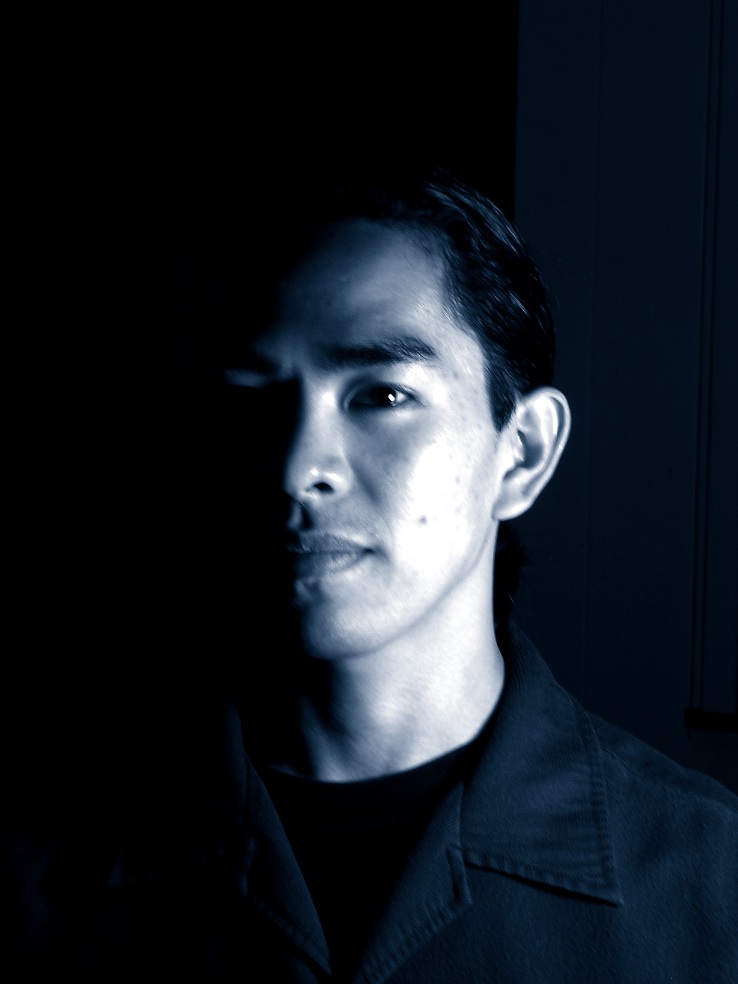 dancing
Diyah Larasati
Bill Messing
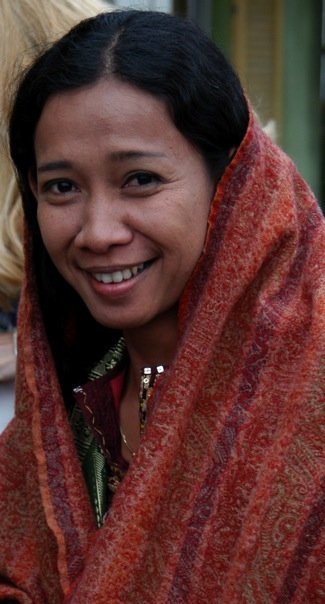 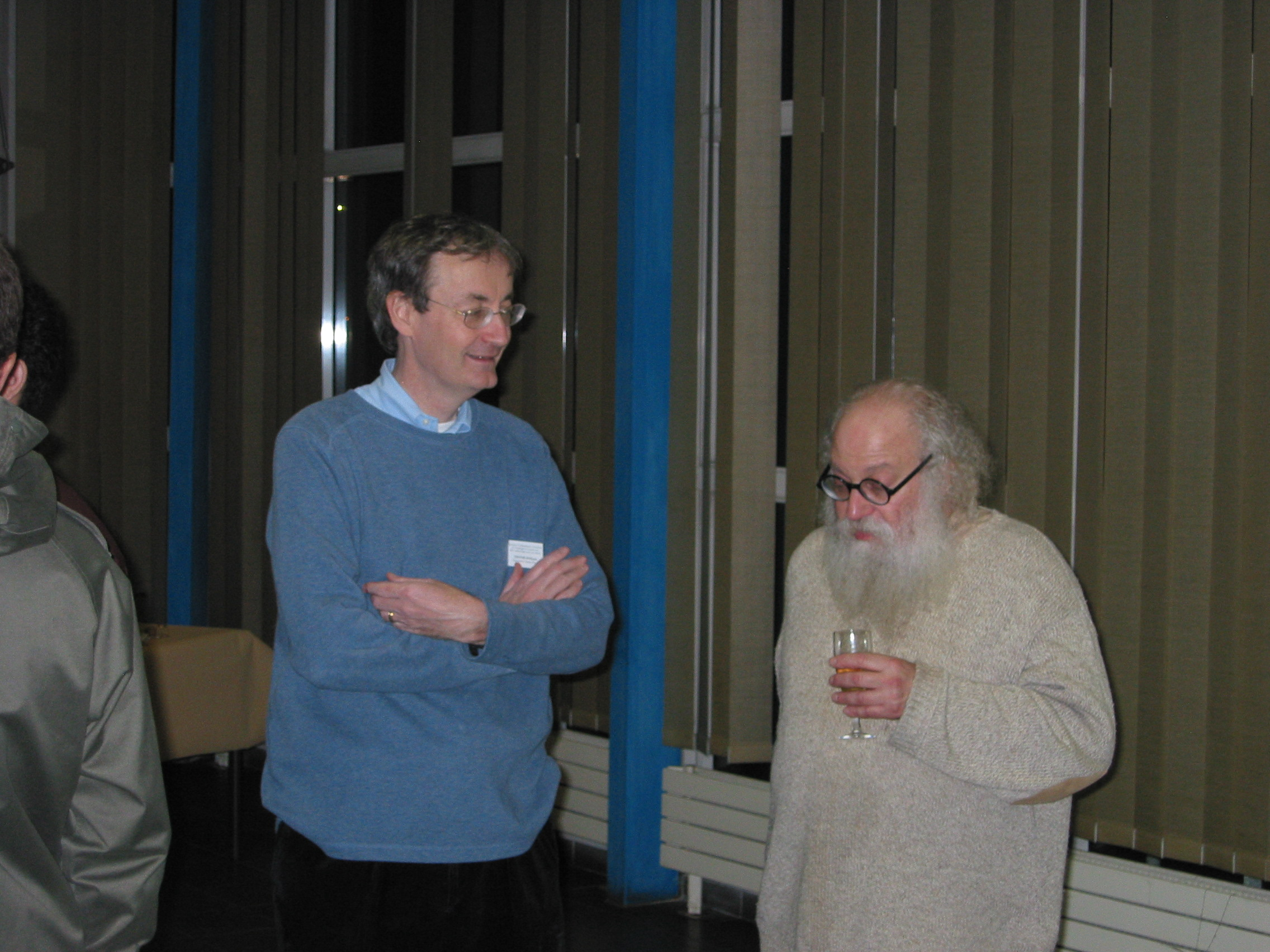 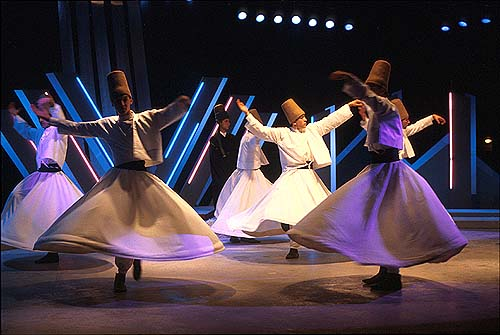